« Андерсен научил меня светлой вере победы солнца над тьмою и доброго человеческого сердца над злом».
К.Г. Паустовский
Литературная сказка-сказка, написанная писателем
Тема урока: «Х. К. Андерсен и его сказочный мир. Сказка «Снежная королева».
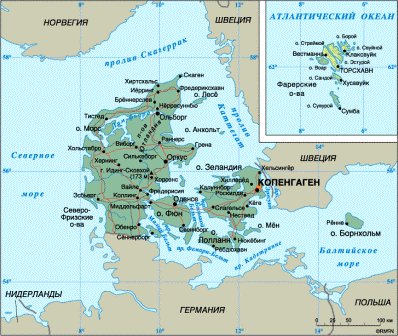 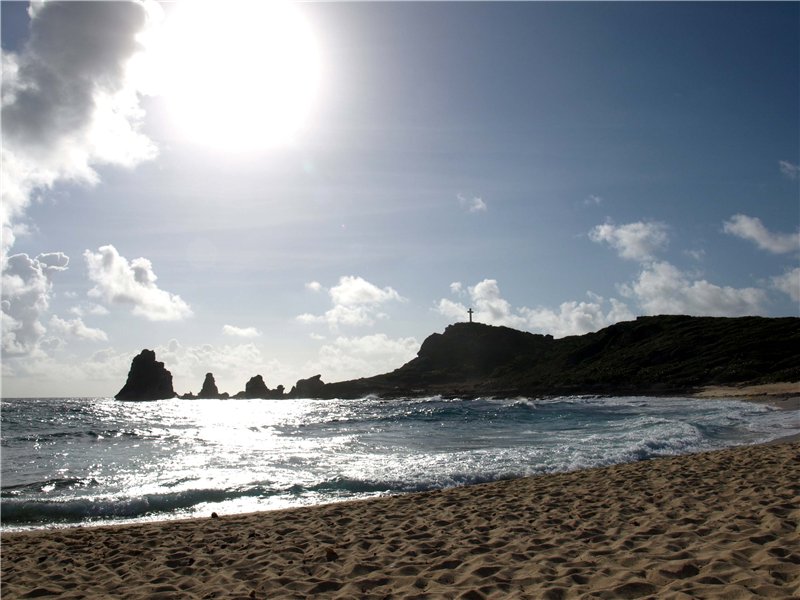 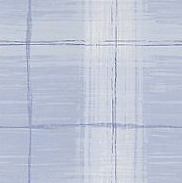 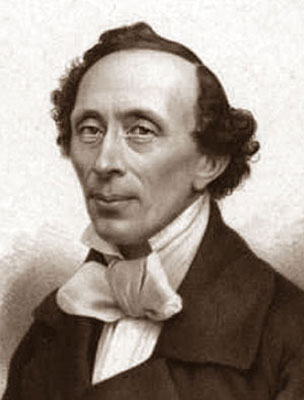 Ханс Кристиан Андерсен
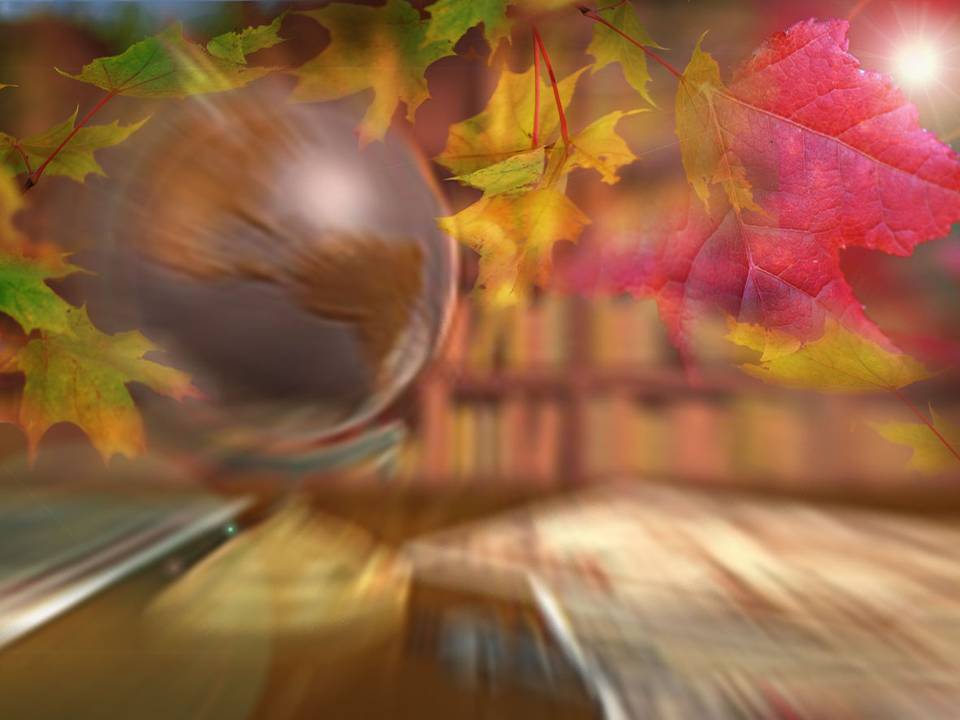 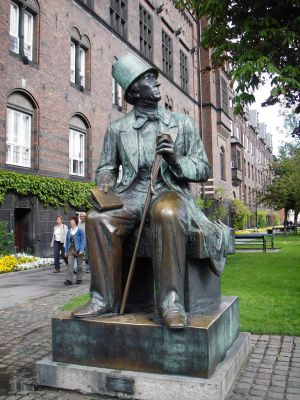 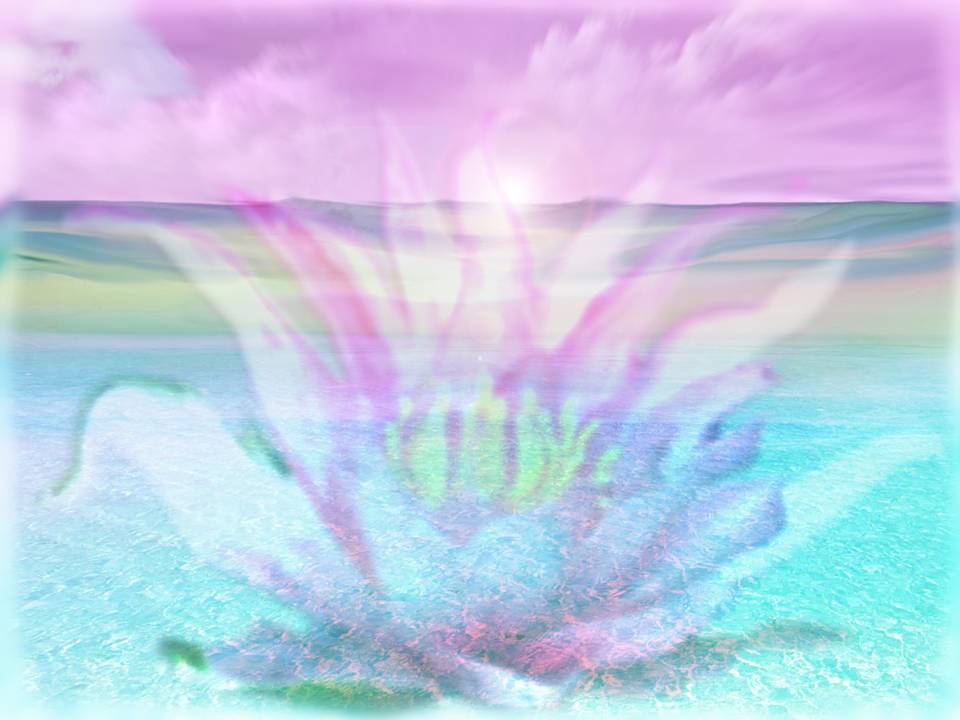 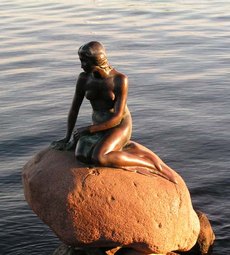 Сказки Х. К. Андерсена
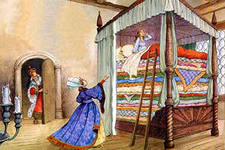 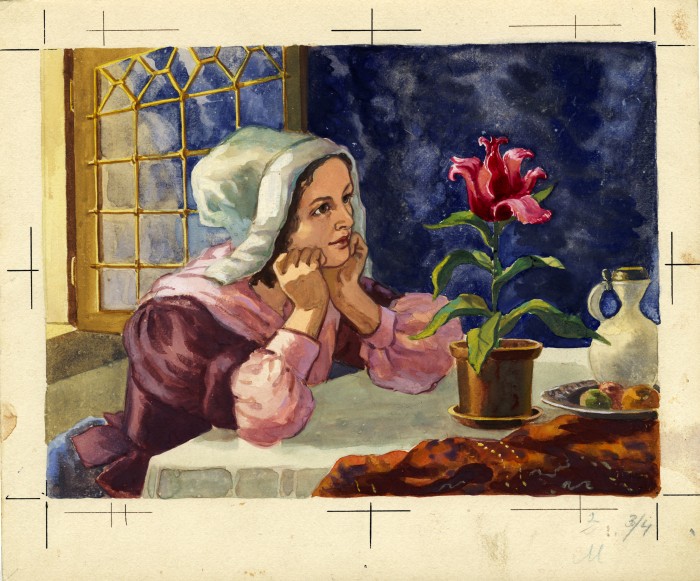 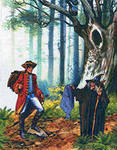 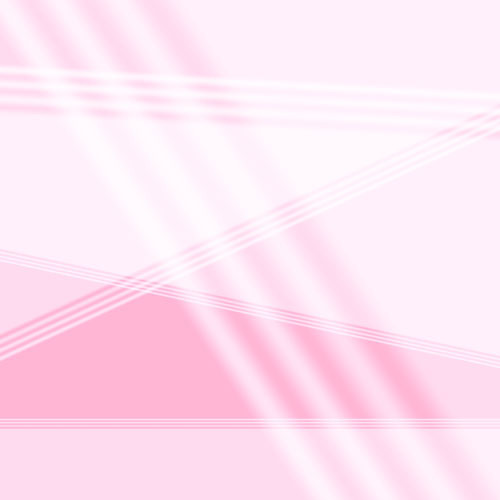 Мир прекрасен! Радуйтесь жизни!
Будьте оптимистами! Боритесь за человека, сердце которого покрыто льдом!
Будьте терпеливы в достижении цели! Не жалейте времени и сил, чтобы воспитать в себе человечность, отзывчивость и доброту!
Х.К.Андерсен
Восстановите содержание сказки
История первая, в которой рассказывается о зеркале и его осколках.
 История вторая. Мальчик и девочка.
 История третья. Принц и принцесса.
 История четвертая. Маленькая разбойница.
 История пятая. Цветник женщины. Умевшей колдовать.
 История шестая. Что случилось в чертогах снежной королевы и что случилось потом.
 История седьмая. Лапландка и финка.
Содержание сказки
История первая, в которой  говорится о зеркале и его осколках.
 История вторая. Мальчик и девочка.
 История третья. Цветник женщины, умевшей колдовать.
 История четвертая. Принц и принцесса.
 История пятая. Маленькая разбойница.
 История шестая. Лапландка и финка.
 История седьмая. Что  случилось в чертогах Снежной королевы и что случилось потом.
Снежная королева
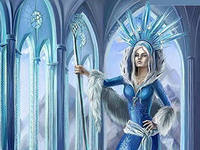 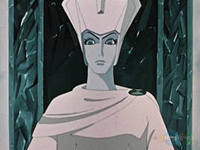 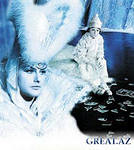 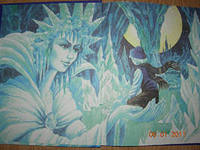 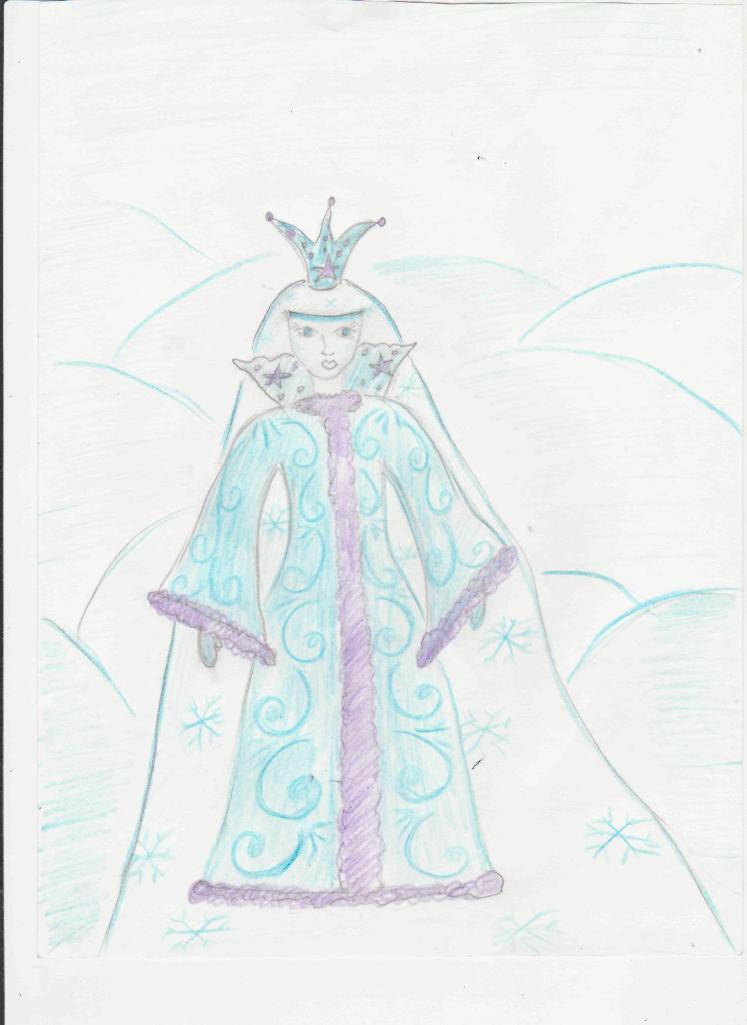 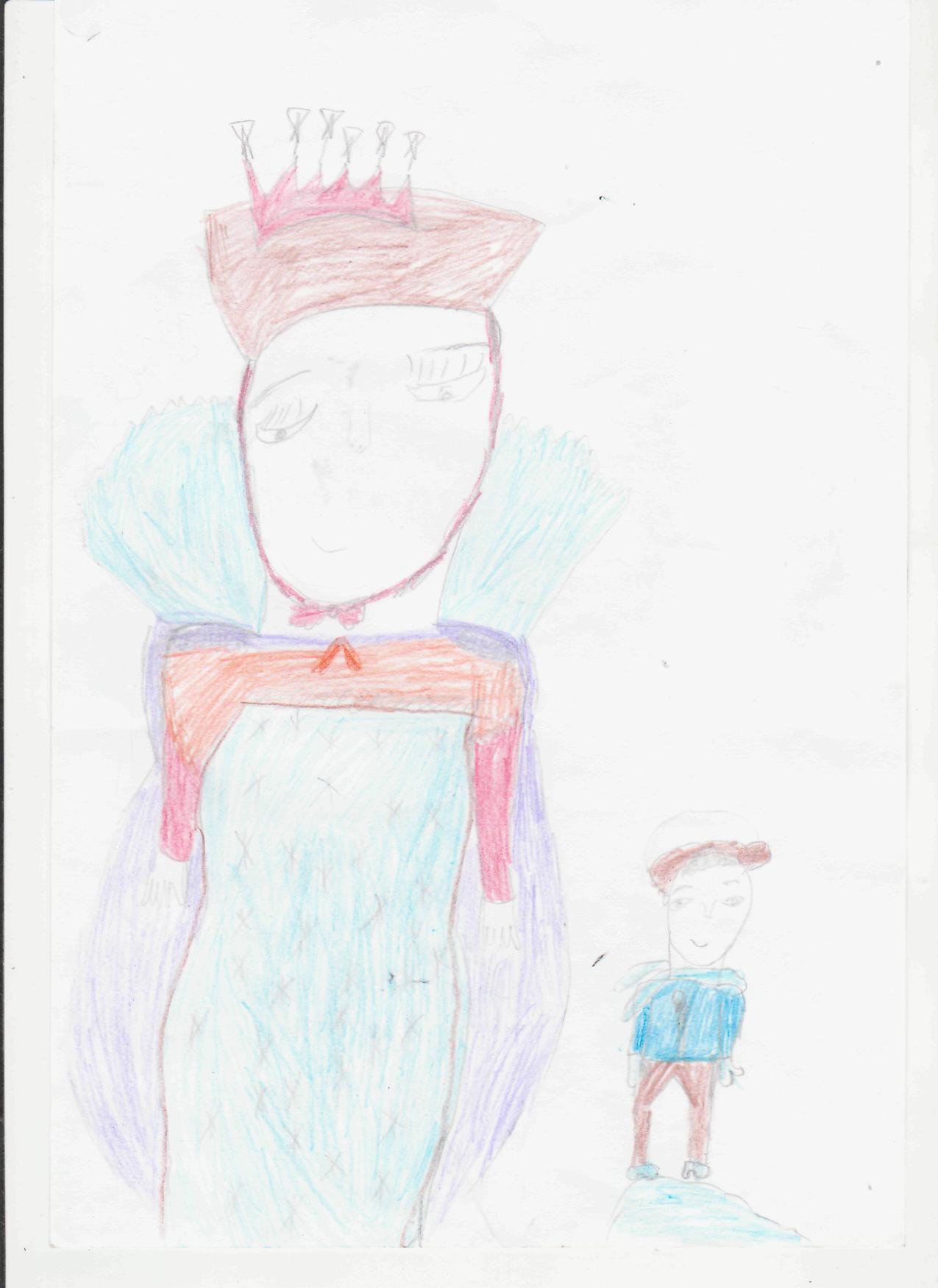 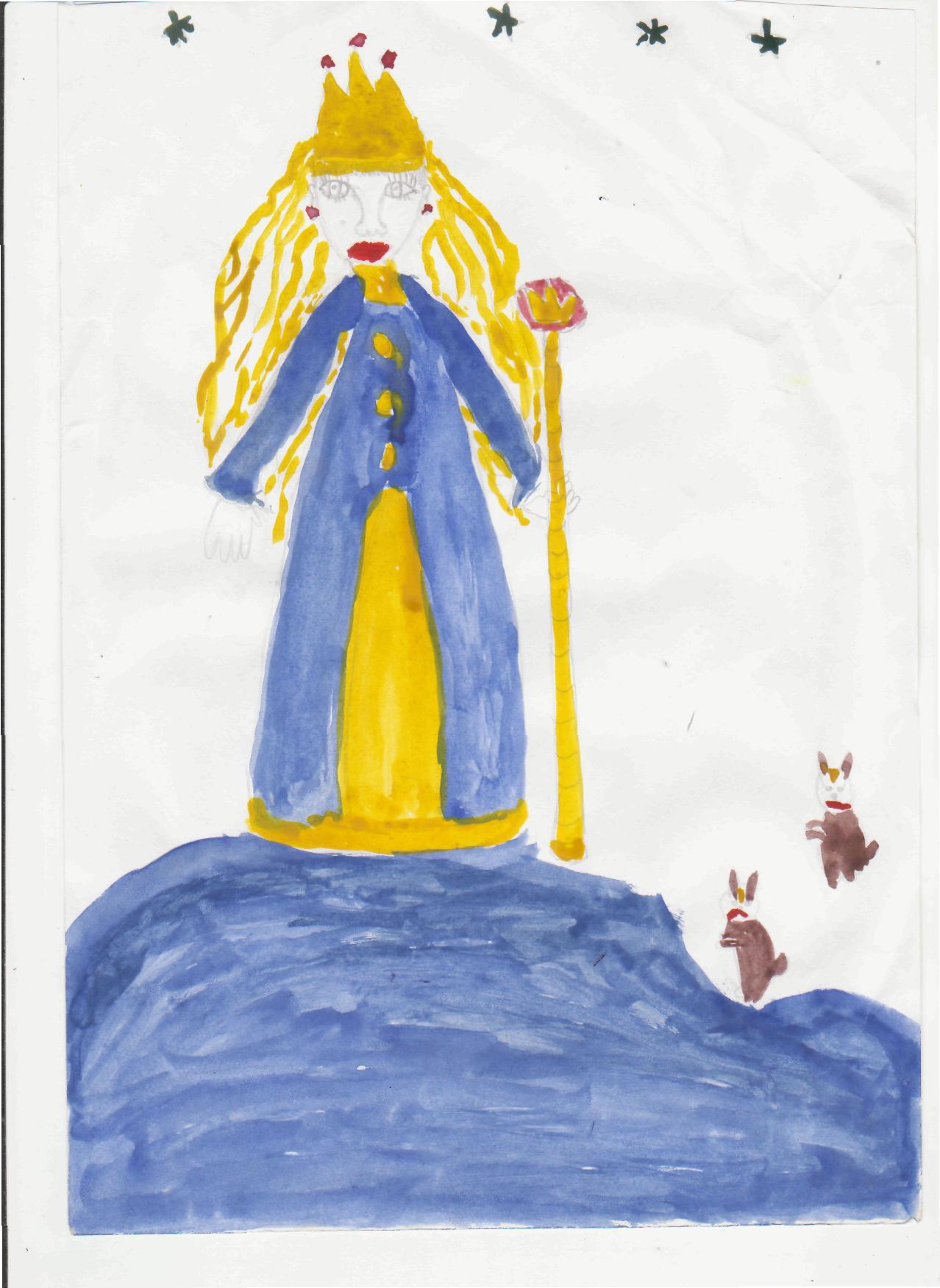 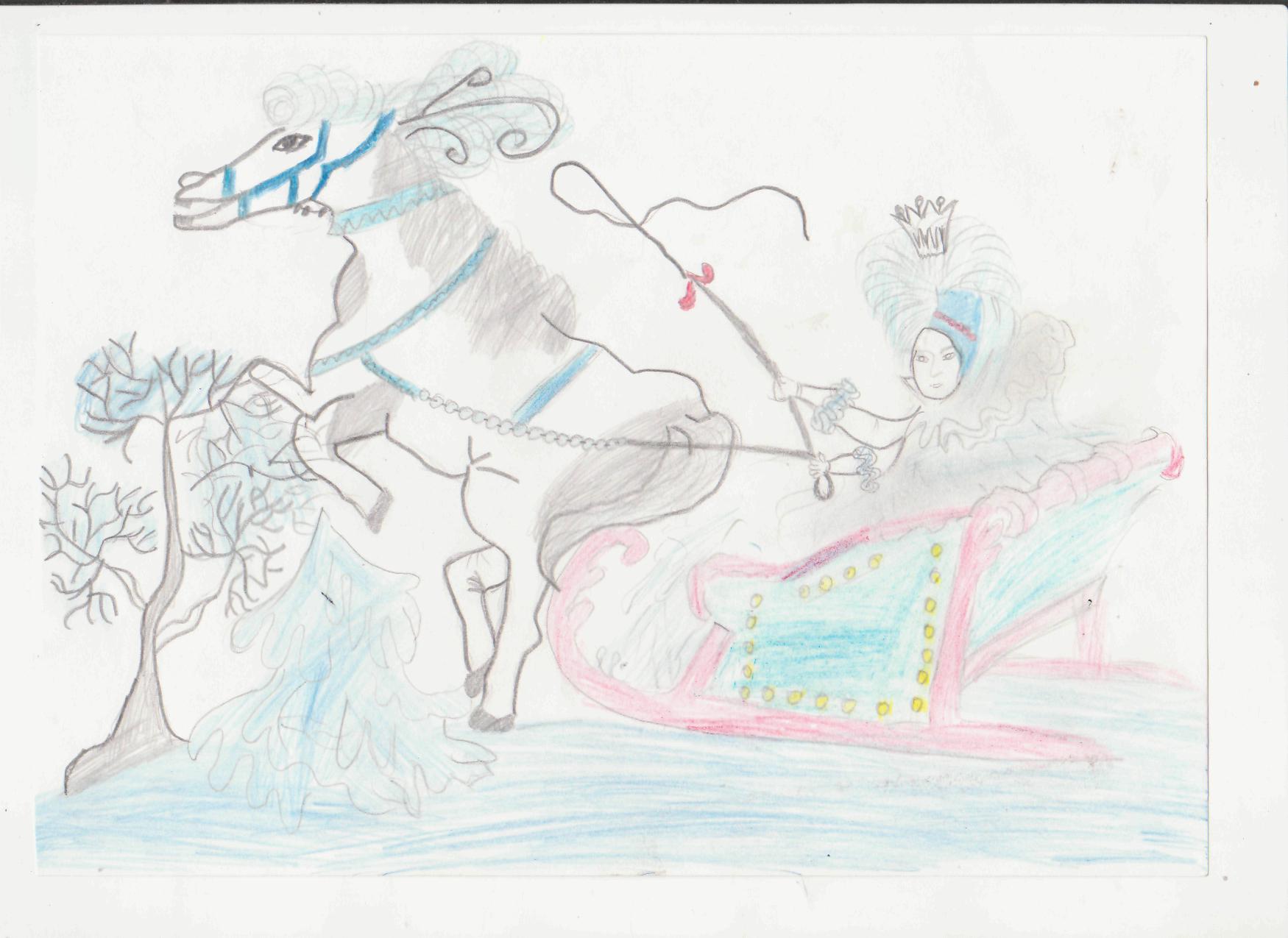 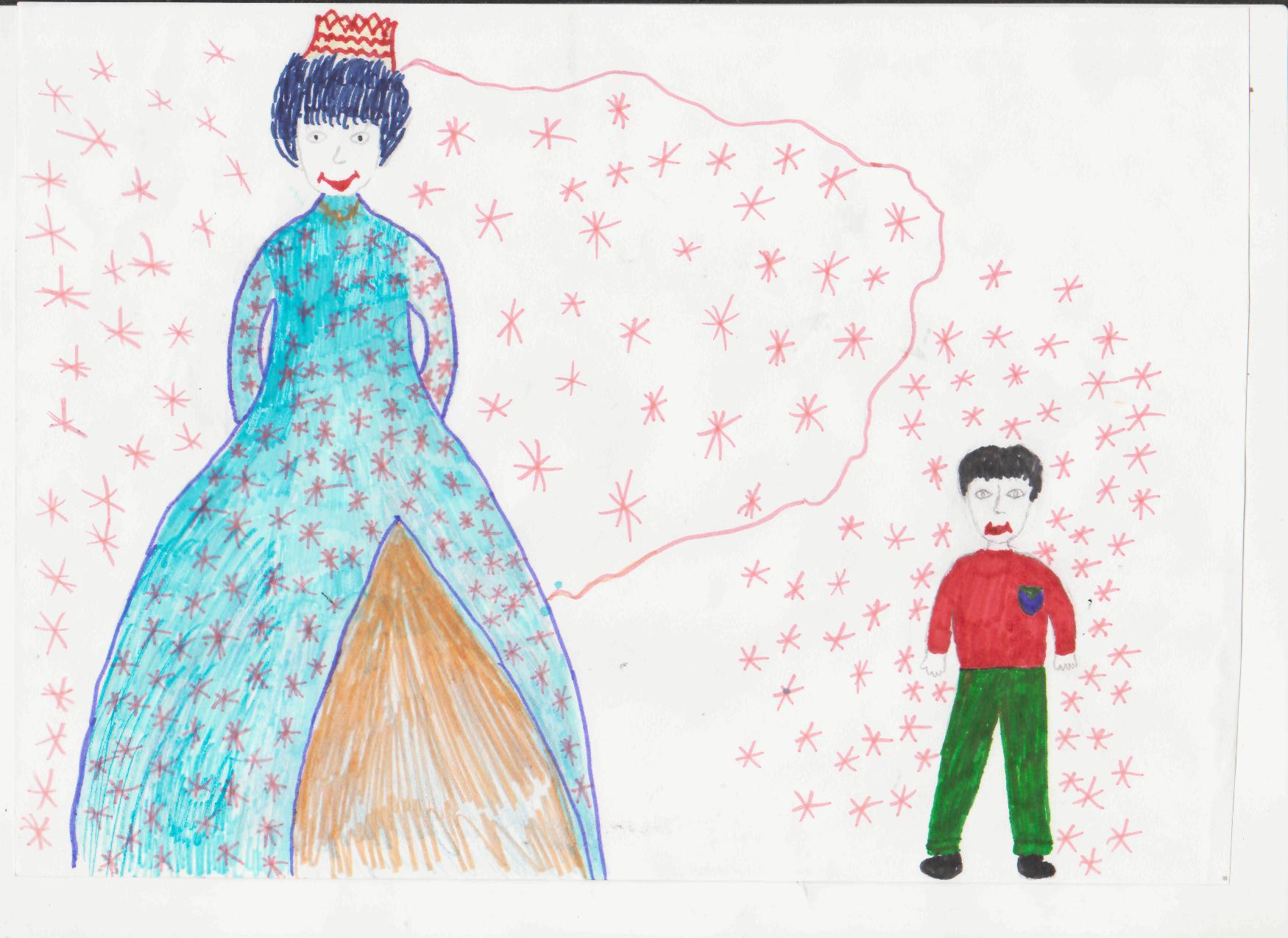 Кай
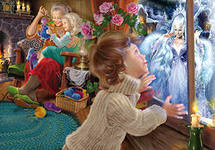 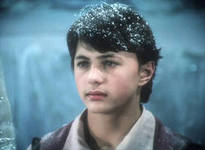 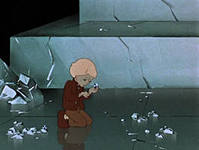 Герда
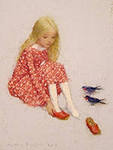 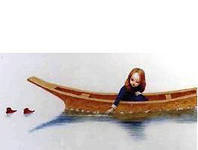 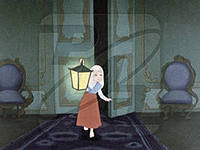 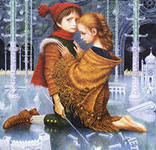 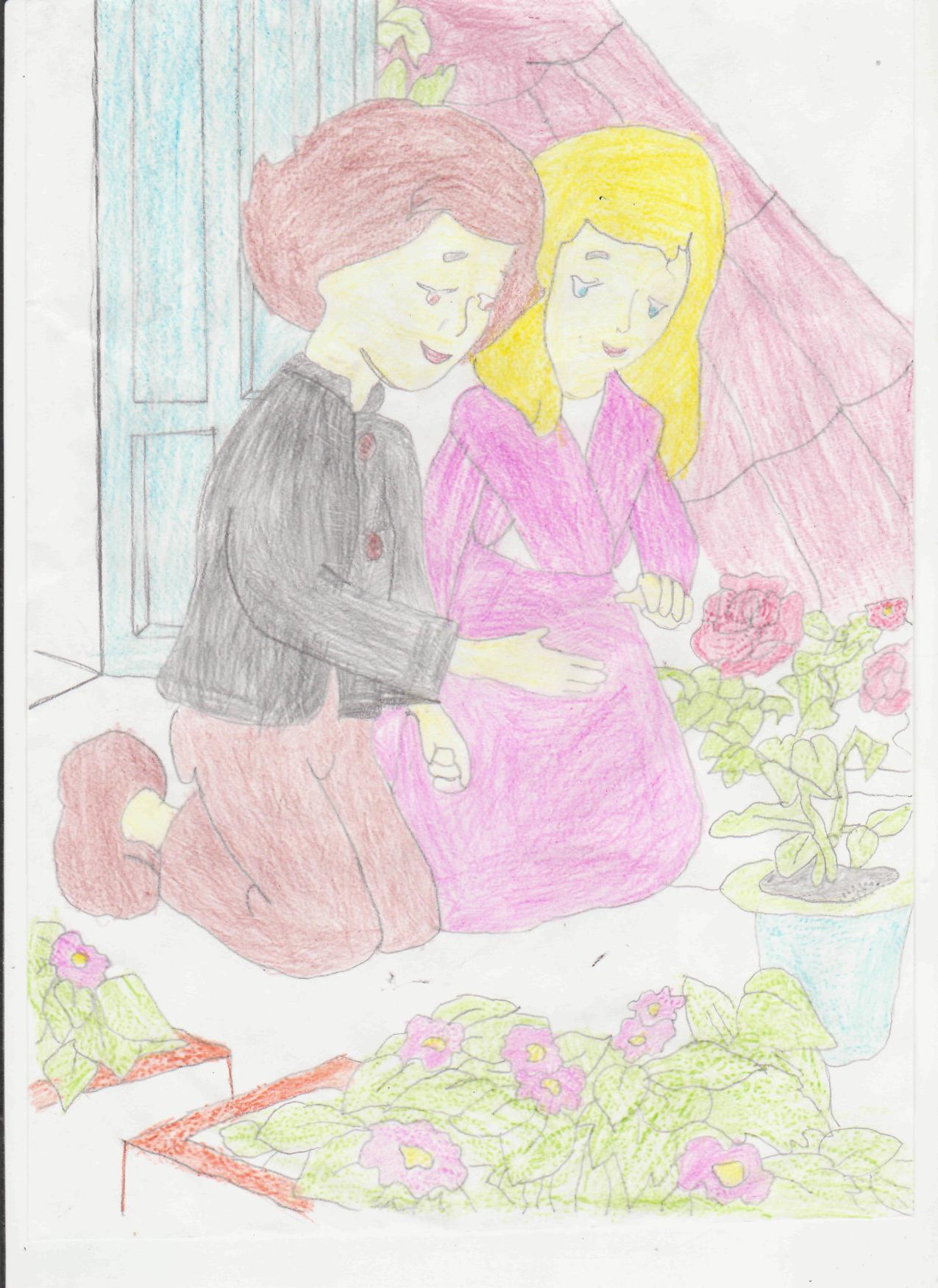 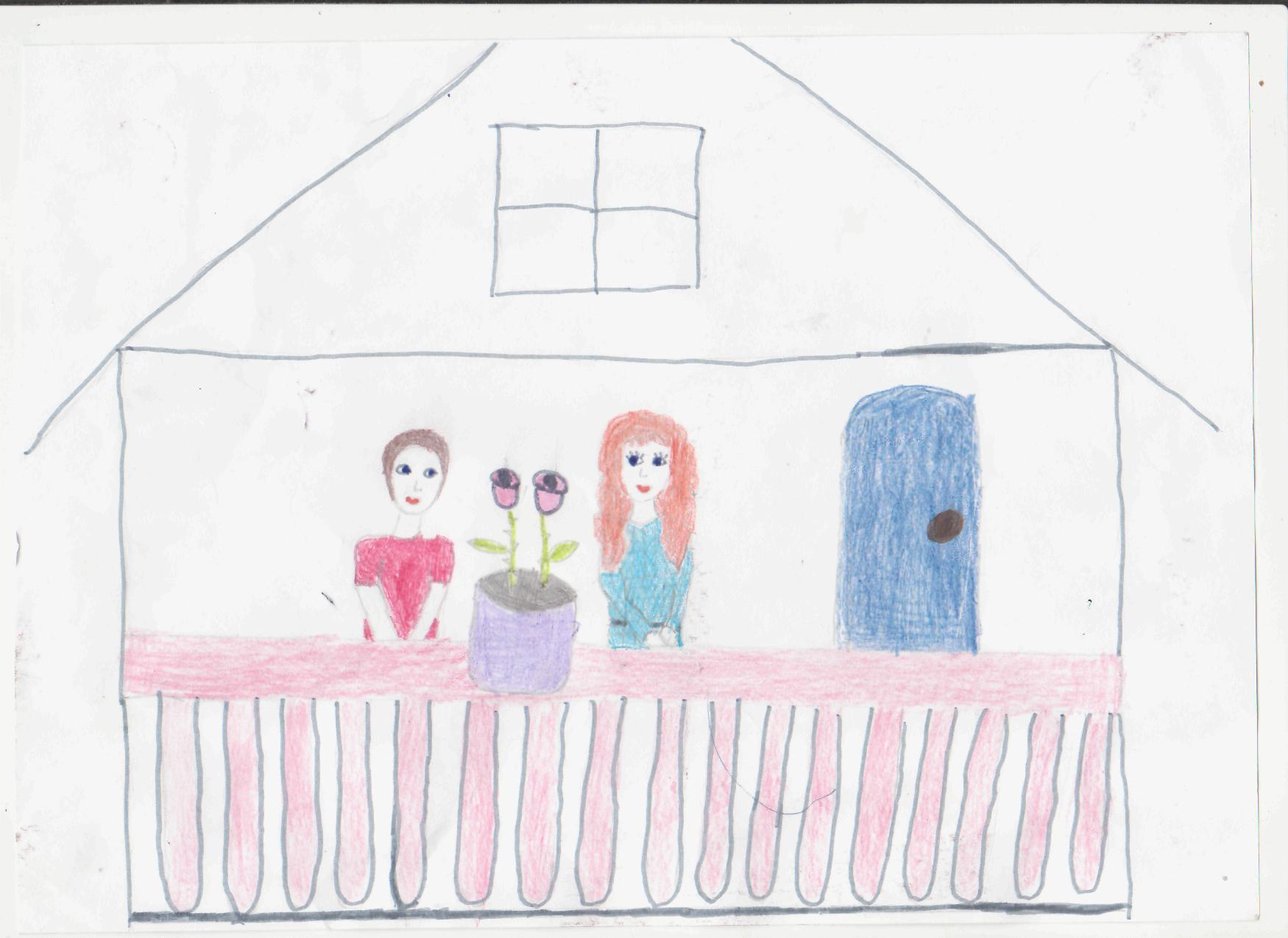 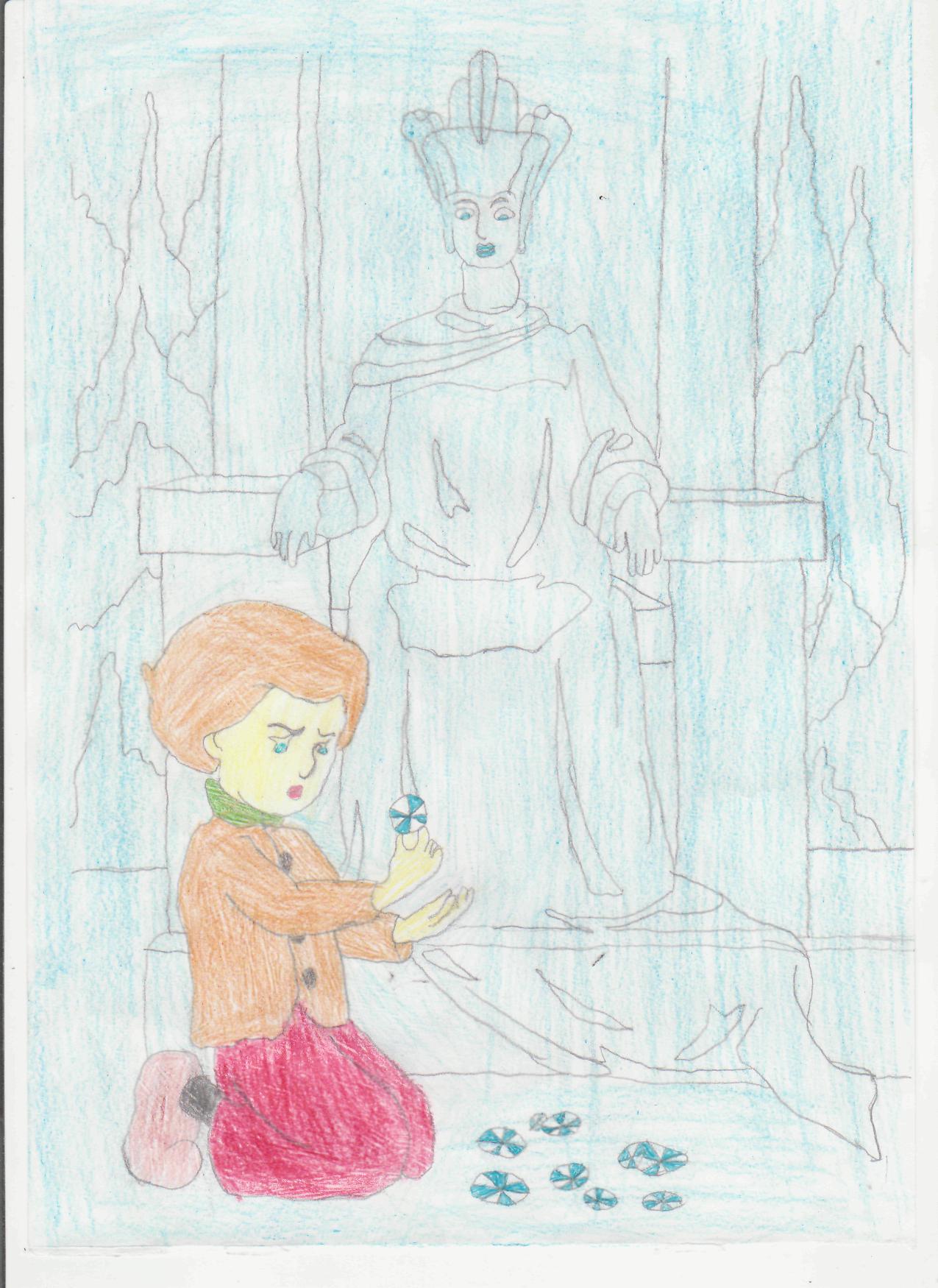 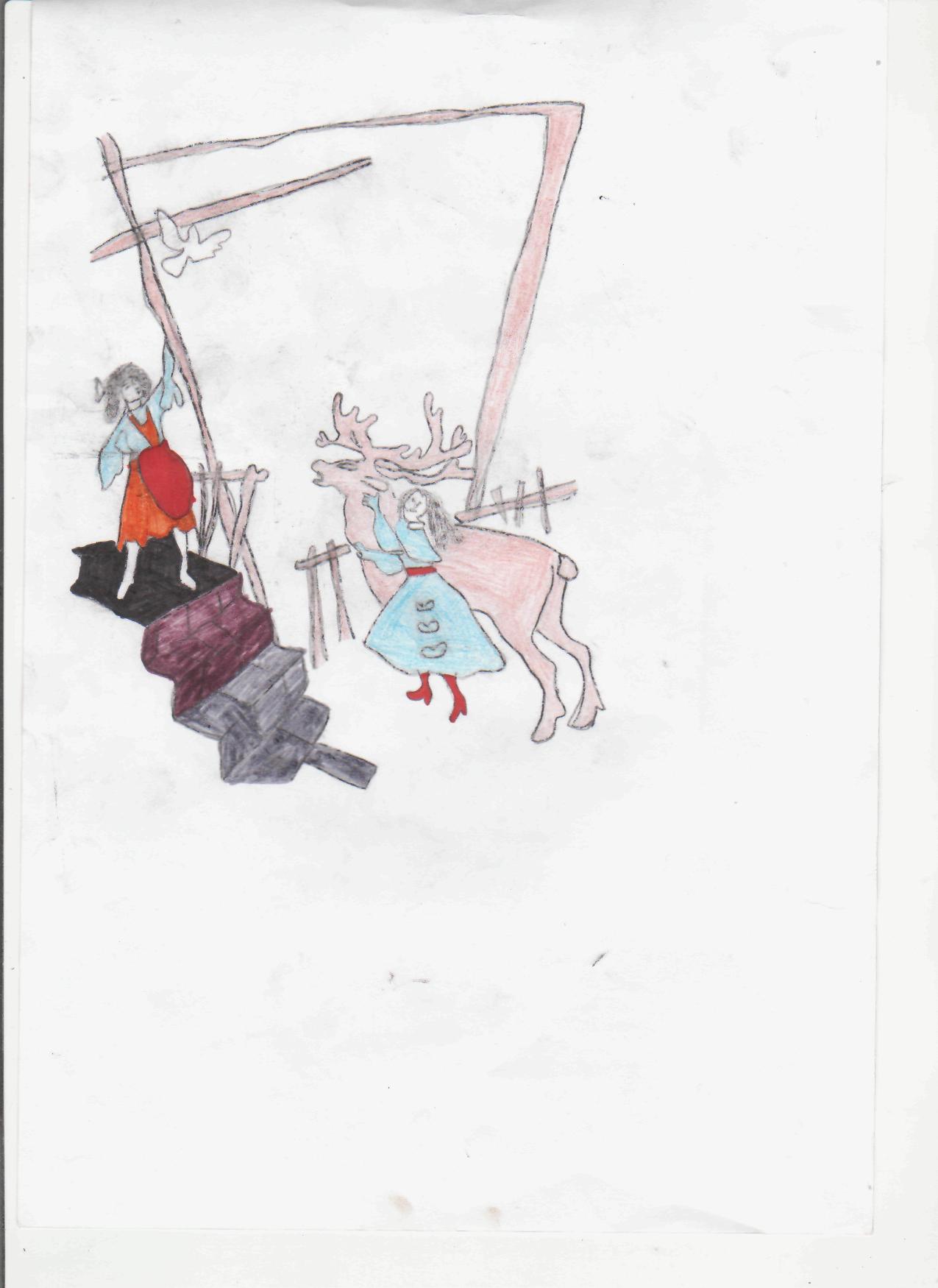 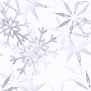 Персонажи
Черты их характера
-Затрудняюсь ответить
-Затрудняюсь ответить
Домашнее задание
1) Подготовить рассказ о писателе.

2) Подготовить выразительное чтение эпизода «Герда в чертогах Снежной королевы».
Карточка эмоционального состояния
-Затрудняюсь ответить
-Нет
-Да